United States History
Dr. King-Owen
Urban Life in the 19th Century
Directions
You are now a Housing Inspector about to view some apartments.

As you view these apartments, write down PROBLEMS that you see.
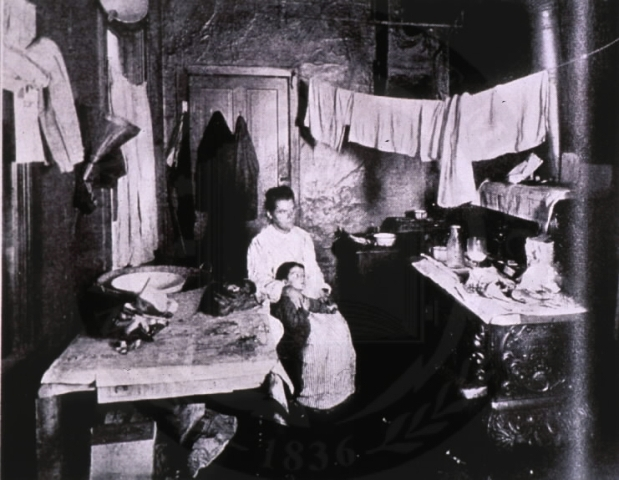 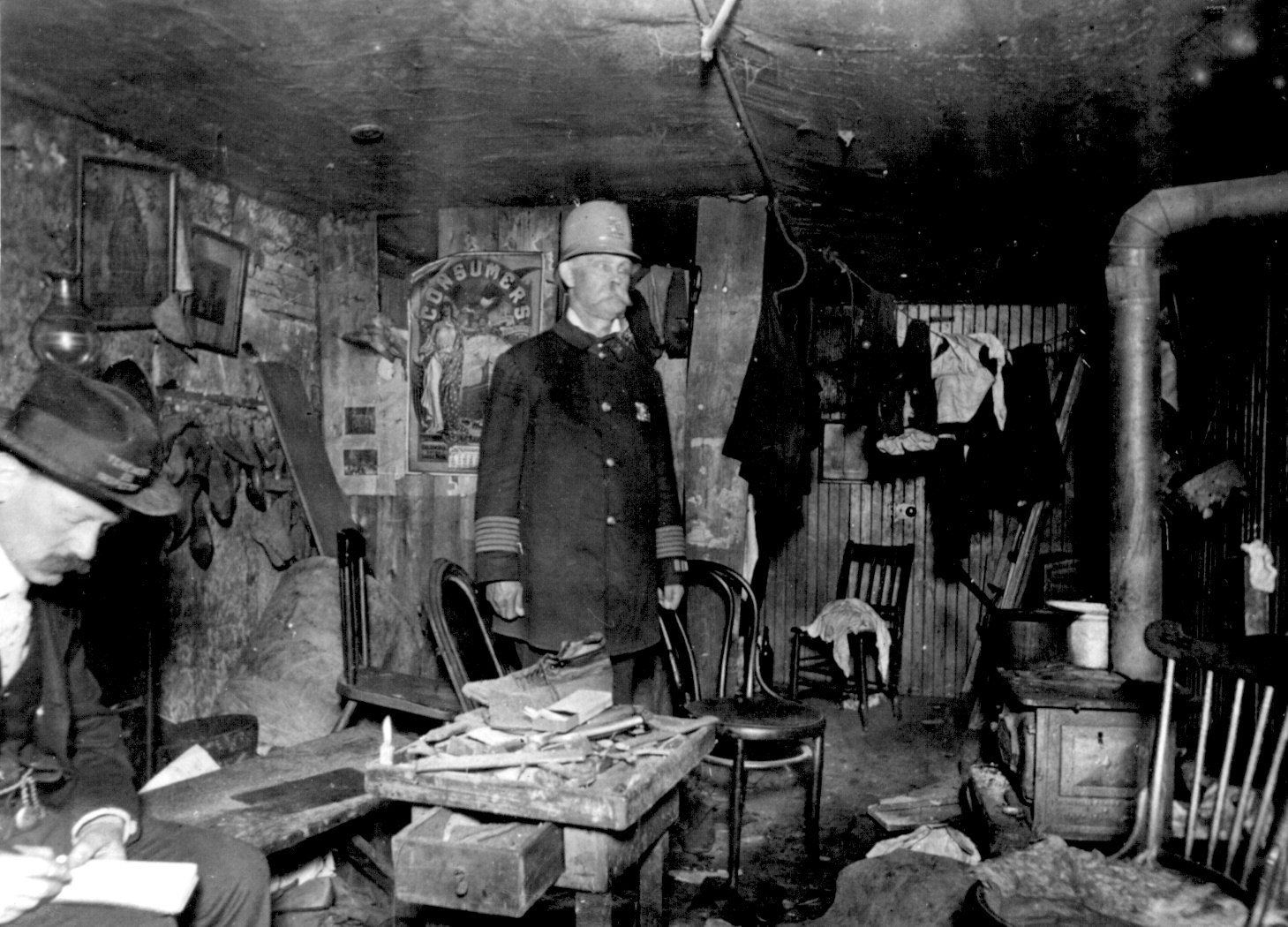 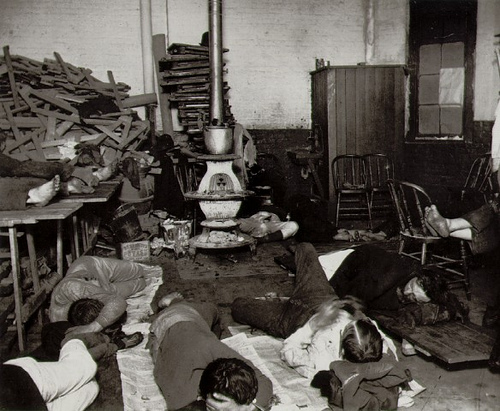 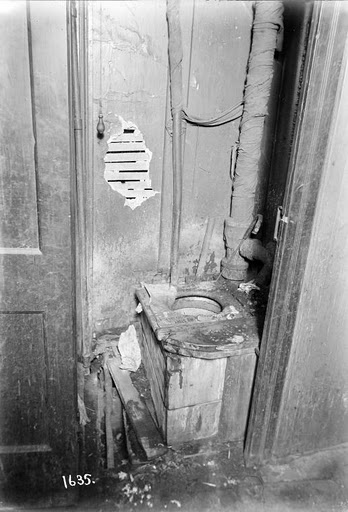 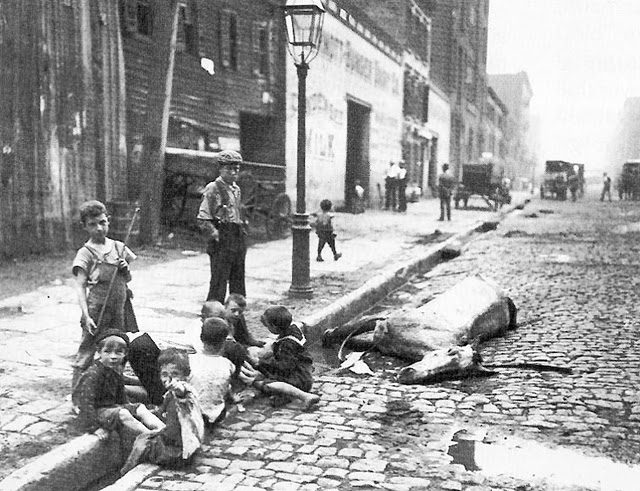 Solving the Problems?
I am the building owner.  Try and convince me that I need to fix the problems you have noticed.